Mechanical Engineering
Lucia Garay
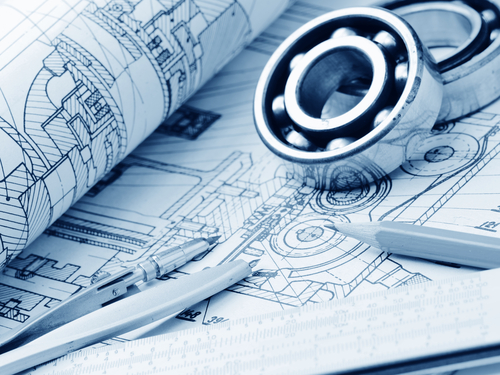 Nature of Work
Mechanical Engineers Duties include the following: 
 Analyzing problems
 Researching ways to help solve the problem    
 Designing or redesigning mechanical and thermal devices using analysis and computer-aided design     
Developing and testing prototypes of designs they created     
Analyzing test results and possibly improving the design      
Overseeing the manufacturing process for the device
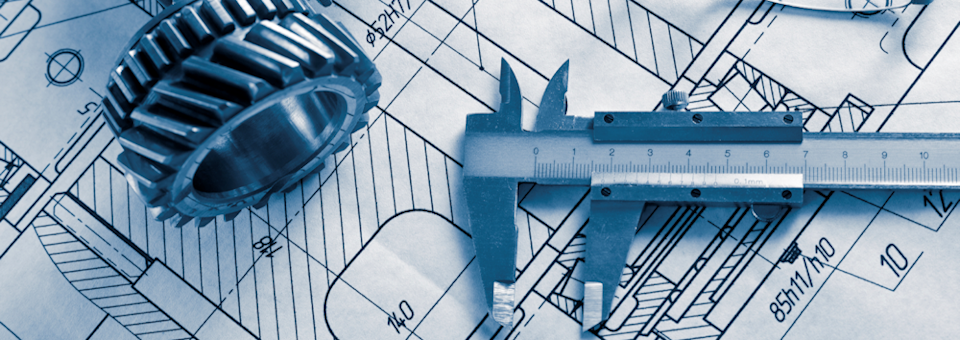 Required Skills
Creativity
Problem-Solving skill
Mathematics
Science
Video 1
Day in the Life: Mechanical Engineer
Video 2
Mechanical Engineer - Profiles of Scientists and Engineers
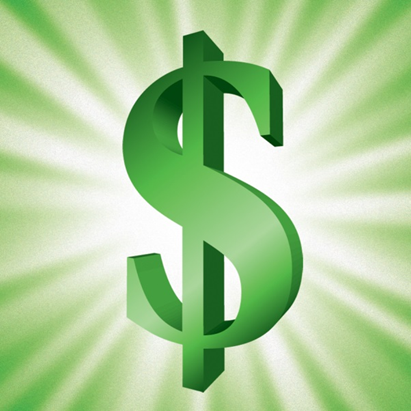 Job Outlook
2012 Median Pay was about $80,580 per year & $38.74 per hour
Lowest 10% earned less than $52,030
Top 10% earned more than $121,530.
Expected growth rate 5%
The top five engineer employing industries are listed in the chart below.
Ford Motor Company
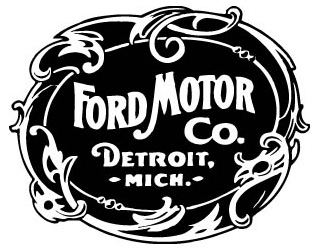 Founded on June 16,1 1903 
Founder Henry Ford
Headquarters Dearborn, Michigan
Designed and created the Model T automobile
Creation of the Model T lead to the development of the assembly line production concept
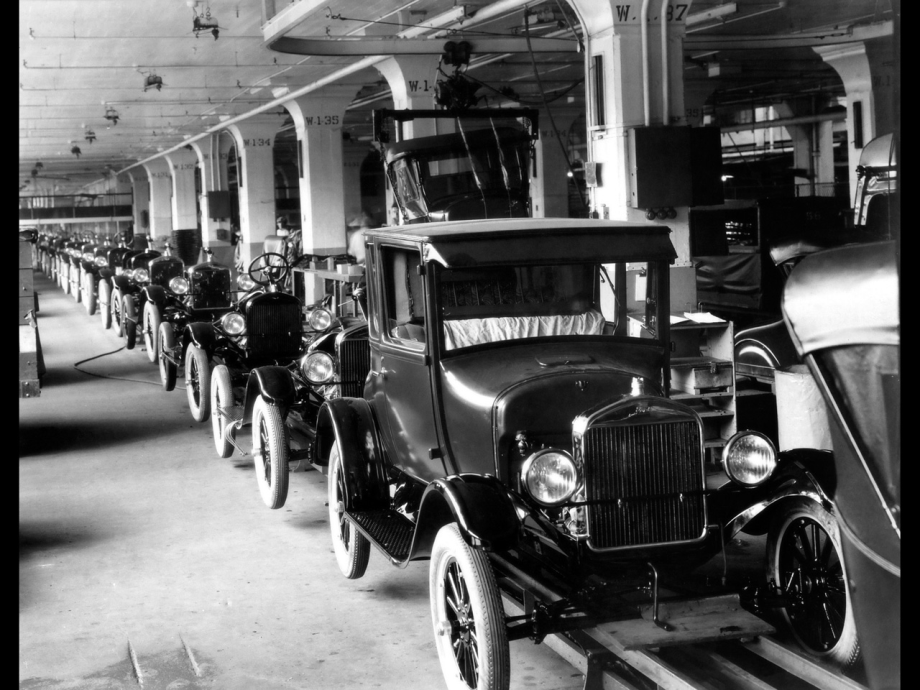 J.C. Bamford Excavators Limited
Also know as JCB
Founded 1945
Founder Joseph Cyril Bamford
Headquarters at Rocester, Staffordshire, United Kingdom
Designs and manufacturing equipment for construction, demolition and agriculture
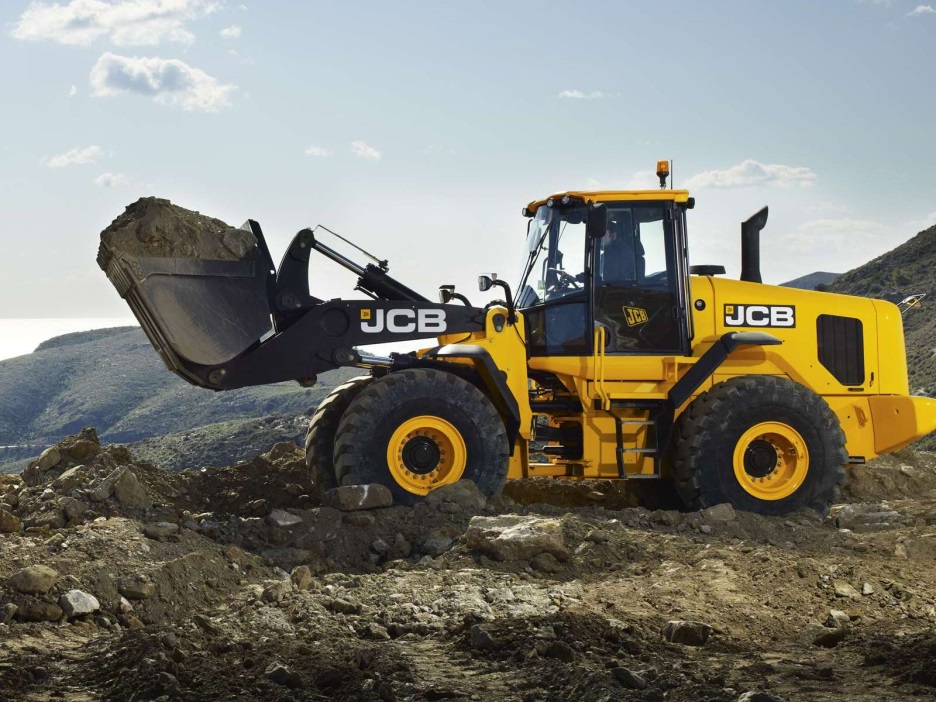 Willis Carrier
1876-1950
American inventor 
Invented the first modern air conditioning
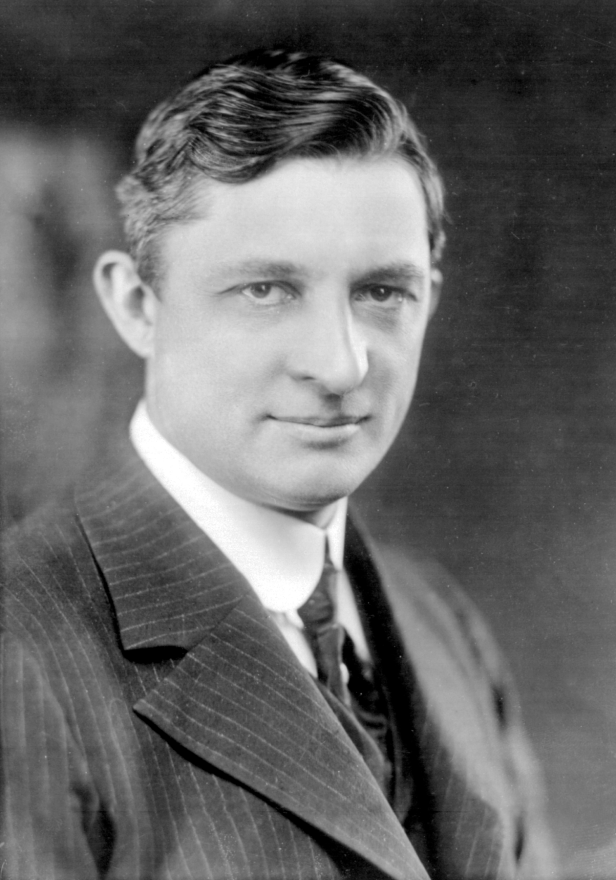 David Bushnell
1740–1824
Credited for creating the first submarine
His creation launched in 1776 and became known as the Turtle
At age 31, he attended Yale
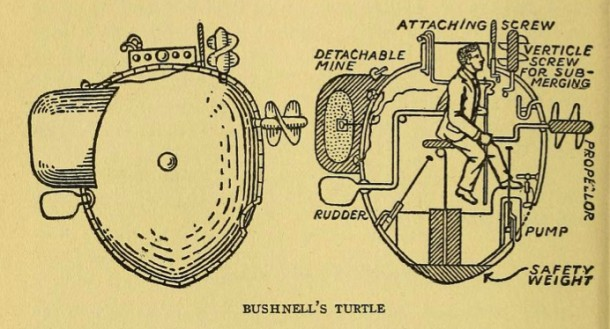 Bibliography
http://www.bls.gov/ooh/architecture-and-engineering/mechanical-engineers.htm
http://www.bls.gov/ooh/architecture-and-engineering/mechanical-engineers.htm#tab-6\
http://education-portal.com/mechanical_engineer.html
www.carrier.com/carrier/en/us/about/willis-carrier/
http://connecticuthistory.org/david-bushnell-and-his-revolutionary-submarine/
http://en.wikipedia.org/wiki/Ford_Motor_Company
http://en.wikipedia.org/wiki/JCB_%28company%29
Picture Bibliography
http://www.amanoverseas.com/engineers-recruitment-agency-9
http://upload.wikimedia.org/wikipedia/commons/a/a7/Willis_Carrier_1915.jpg
http://econhist.econproph.net/2012/12/henry-ford-changing-the-automotive-industry/
http://www.seriouswheels.com/def/Ford-Model-T-Centennial-1926-Model-T-Assembly-1280x960.htm
https://www.watling-jcb.com/used-jcb-machines
http://www.engineering.pitt.edu/mems/